Caibidil 26
Maighnéid agus réimsí Maighnéadacha
Maighnéid
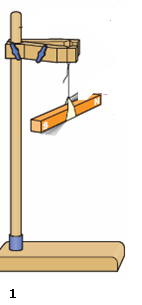 Maighnéad a bhíonn ar shaor chrochadh 
     é féin ó thuaidh - ó dheas

POL THUAIDH (N) agus POL THEAS (S) i gconaí
Pol thuaidh =foircheann an maighnéad dirithe ar phol thuaidh an domhain 
 an pol theas ar an bhfoircheann eile.
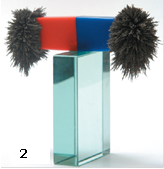 Maighnéid
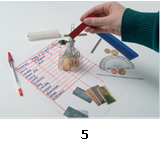 Aomann maighnéad nithe ina mbíonn iarann, nicil no cobalt- ábhair fearómaighnéadach (ferromagnetic)
Nuair a bhíonn maighnéad gar le ábhar fearó maighnéadach éiríonn siad maighnéadach. Tá roinnt ábhair a choimeadann an maighnéadas sin agus a dhéanann buanmhaighnéid (m.s. cruach crua) . Abhair eile cailleann siad an maighnéadas – maighnéid sealadach. (m.s. iarann bog)
Airíonna
Aomann poil eagsula lena cheile, earann poil cosula ona cheile.
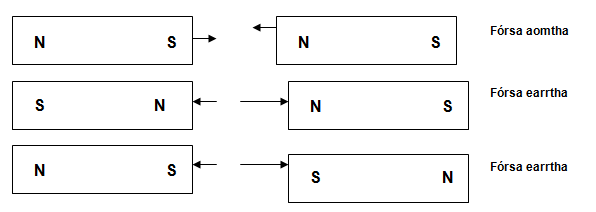 Réimse Maighnéadach
Spás mórthimpeallmaighnéid ina mbíonn fórsai maighnéadacha ag feidhmiú.
Treo an reimse ann ná an treo ina bheadh an fórsa ar pol thuaidh curtha ag an bpointe sin.
Treolínte forsa maighnéadach
Línte a tharraingítear i reimse maighnéadach ionas go mbeidh an tadhaill ag aon phointe ag léiriú treo an reimse ag an bpointe sin.
Barramhaighnéad
http://micro.magnet.fsu.edu/electromag/java/magneticlines2/index.html
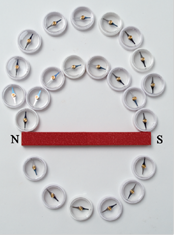 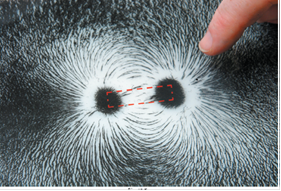 Compás
Compas
Barramaighnead beag, i riocht saighde agus é leagtha ar bhioran ingearach
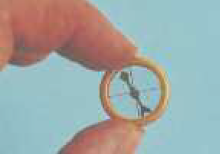 Crúchruthach
Turgnamh Oersted
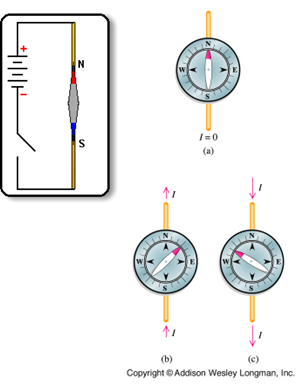 Aidhm:  
Éifeacht maighnéadach 
srutha leictrigh a leiriú
http://www.walter-fendt.de/ph14e/mfwire.htm
Réimse-sreanga díreach
http://schools.matter.org.uk/Content/MagneticFields/fields_2.html
Riail an deasláimhe/Riail an deisil(Right hand grip rule)
Lúb ciorcalach
http://schools.matter.org.uk/Content/MagneticFields/fields_2.html
Solanód
Solanód
Turgnamh
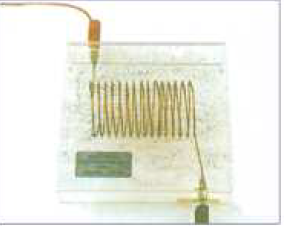 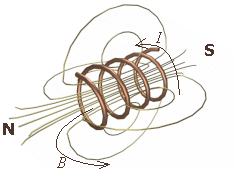 http://schools.matter.org.uk/Content/MagneticFields/fields_2.html
Leictreamaighnéad
Solanod le croíleacán bogiarann feadh a haise. 
Nuair a shreabhann sruth tríd, feidhmíonn sé mar maighnéad laidir. 
Nuair a stopann an sruth, cailleann sé an maighnéadas. 
Le sruth mór agus a lán lúib sa solanód is féidir réimse an-láidir a fháil.
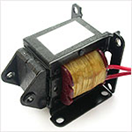 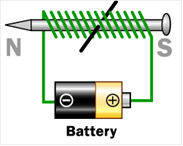 Leictreamaighnéad-úsaideanna
1.Clois chonamair (scrap yard): Le dreamh iarann agus dramh chruach a iompair.
2. Bíonn leictreamaighnéad i bhformhór na mótar leictreach. 
3. Is bunús an chloig leictrigh ar an doras é.
4. Athsheachadan maighnéadach ( Magnetic Relay). Is gléas é an athsheachadán maighnéadach chun rith an tsrutha mhóir i gciorcad cumhachta a stiúradh le sruth beag i gciorcad eile.
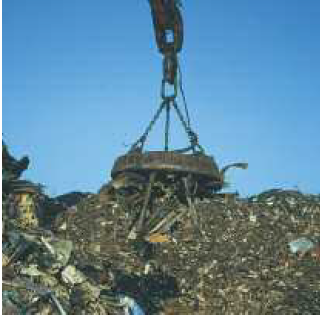 Maighnéadas an domhain
mar a bheadh oll-bharramhaighnead istigh go garbh feadh ais na cruinne.
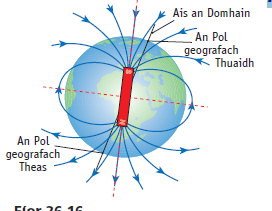 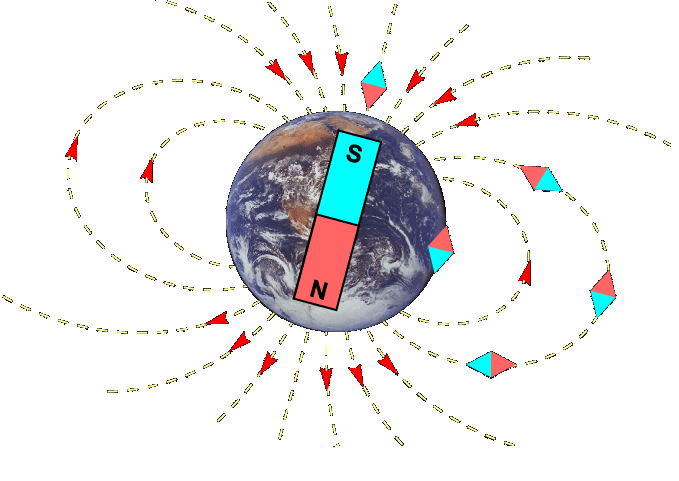 Uilleann Diallais
Uilleann idir ais réimse maighnéadach an domhain agus ais geografach an domhain ó theas go thuaidh.
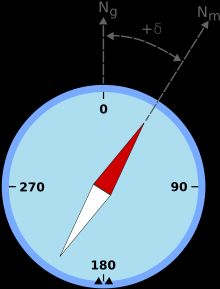